Сутність політичної культури
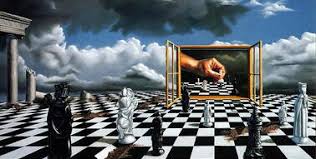 План
1. Підходи до визначення сутності політичної культури.
2. Ознаки політичної культури.
культура
культура
Роберт Такер
Культура – звичний спосіб життя суспільства, що включає як прийняті способи мислення, переконання, так і прийняті зразки поведінки

ПК – ті елементи культури, 
які мають відношення до 
політики
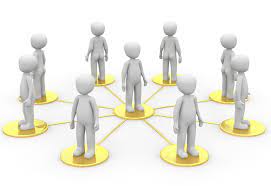 Дослідження ПК має давню історію
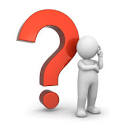 Хто з мислителів досліджував 


роль людського чинника в політиці 
особливості поведінки людини в політиці
Поняття «політична культура»
Причини активізації інтересу до політичної культури
Етапи дослідження ПК
Об’єктивний
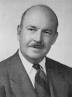 Структурний функціоналізм – 
Т. Парсонс
Вивчали цінності як основу 
суспільного консенсусу

Д. Істон – ПК – сукупність лише тих уявлень і вірувань, які активно визначають політичні дії
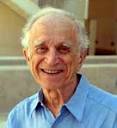 Об’єктивний
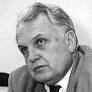 Єжи Вятр



ПК – це сукупність позицій, цінностей і зразків поведінки, які стосуються взаємовідносин влади і 
громадян
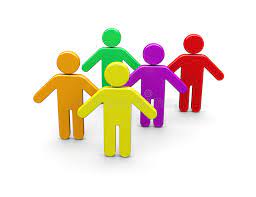 Суб’єктивний
ПК – це в першу чергу індивідуальні цінності та установки

Г. Алмонд                                 С. Верба
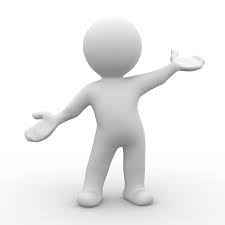 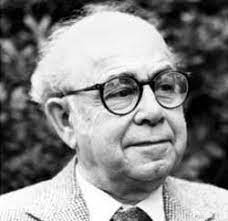 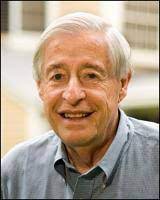 Г. Алмонд і С. Верба
Г. Алмонд і Дж. Пауел
Люсьєн Пай
ПК – сукупність настанов, переконань, почуттів, що впорядковує і надає значення політичному процесу і являє собою основні припущення і правила, які управляють поведінкою в політичній системі, містить у собі політичні ідеали і норми управління
Ловел Дитмер
ПК – система політичних символів, за їх допомогою люди передають один одному свої почуття і цінності
Комбінований
Кінець 80- рр.- 90-ті рр. ХХ ст.
 2 напрями

ПК – сфера уявлень


ПК – це уявлення + поведінка
Політична культура
Ознаки ПК
Тісно пов’язана з іншими сферами суспільства
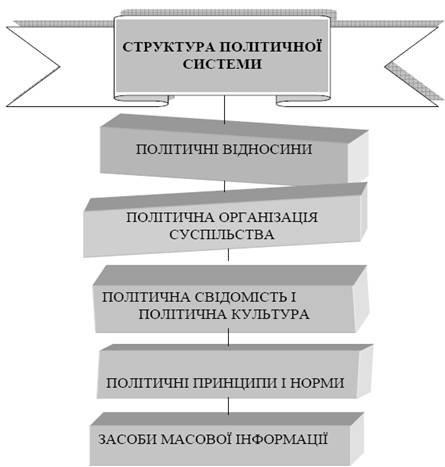 Ознаки ПК
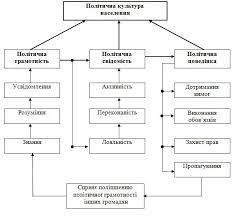